Economiapara Computação
Prof. Gerson Nassor Cardoso
gersoncardoso@usjt.br
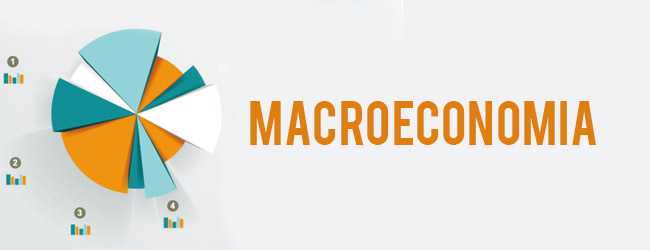 Na macroeconomia convivem os agentes econômicos cada um exercendo seu papel em um ambiente agregado, considerando a economia como um todo.

Lembrando que os agentes econômicos são: empresas, famílias, governo e setor externo.
EMPRESAS

As empresas formam o primeiro de agentes e têm a função de produzir bens e serviços. São as pessoas jurídicas.

Já vimos que as empresas utilizam os fatores de produção transformam em bens e serviços e tem como contrapartida o pagamento de uma remuneração aos proprietários desses fatores.

A soma dessas remunerações é a definição de renda.
FAMÍLIAS

Famílias são as pessoas físicas que residem em determinado país.

São proprietárias dos fatores de produção que são concedidos às empresas em troca de uma renda.

O que as famílias fazem com sua renda?

Elas utilizam sua renda e adquirem os bens e serviços.

O consumo das famílias absorve uma parte de tudo que é produzido pelas empresas.
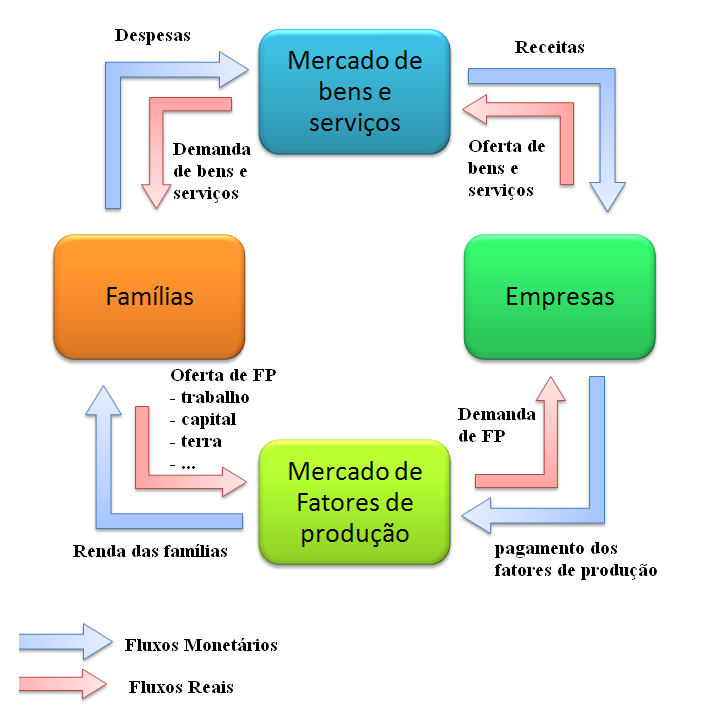 FLUXO CIRCULAR DA RENDA

Economia Fechada e sem Governo
GOVERNO


O termo governo deve ser entendido em sentido mais geral, correspondendo a toda administração pública independente de nível, excluindo as empresas estatais.

Para funcionar o governo adquire uma série de bens e serviços produzidos pelas empresas e contrata pessoas.

Além de consumir e contratar, o governo realiza vários serviços, como as transferências de renda de programas sociais (Bolsa Família por exemplo)

O governo também realiza subsídios  às empresas: um apoio monetário concedido às empresas visando o fomento do desenvolvimento de alguma área econômica.

As três fontes de receita do governo são: tributos, emissão de moeda e endividamento.
Fluxo circular da Renda

ECONOMIA FECHADA COM GOVERNO
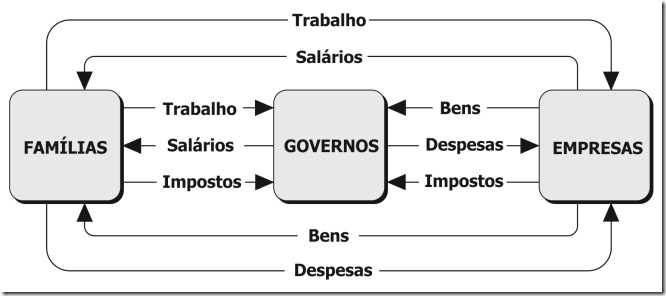 SETOR EXTERNO


É  o complexo formado pelos demais países, assim co0mo instituições internacionais, como o FMI e o Banco Mundial.

O setor externo é importante por diversas razões. 

Uma delas é que muitos bens consumidos por um país não são necessariamente produzidos nele e o comércio internacional permite que certo bem em um país possa alcançar outros países, possibilitando que todos países   possam consumir os produtos e serviços almejados aumentando a satisfação e bem estar de todos.
Existem vários fatores que afetam as exportações de um país. Dentre eles se destacam:

Renda Externa: quando a economia mundial está crescendo é natural que haja maior compra de produtos e serviços produzidos pelas empresas que estão em um país.


Taxa de Câmbio: é a taxa de conversão da moeda nacional em moeda estrangeira. Nas transações internacionais a moeda estrangeira normalmente considerada é o dólar. Naturalmente quanto menos dólares forem necessários para comprar a moeda nacional, mais barata ela estará e os produtos e serviços do país também.



Quanto maior a renda a maior a taxa de câmbio, maiores as exportações de um país e vice versa (importações; renda interna)
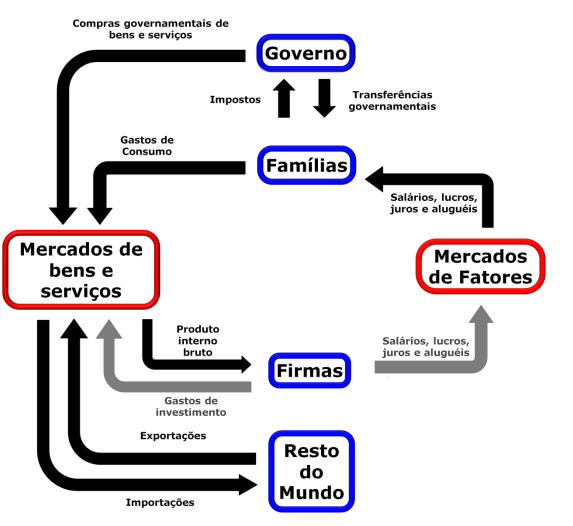 Fluxo Circular da Renda

ECONOMIA ABERTA COM GOVERNO
PRODUÇÃO

Produto (Y) é o valor total da produção de bens e serviços gerados por determinada economia

O PIB compreende tudo o que é produzido dentro das fronteiras do Brasil, seja por empresas nacionais, seja pelas multinacionais. 

Produto Nacional Bruto (PNB) consiste no somatório de todos os bens e serviços finais produzidos por empresas que são de propriedade de residentes no país.
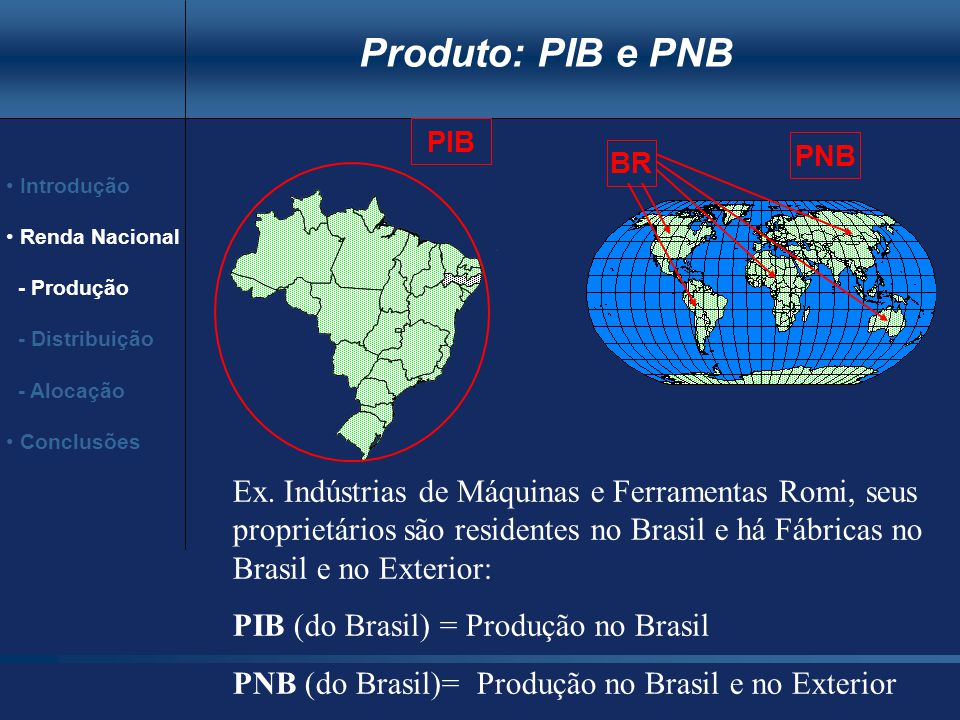 PIB – REE + RRE = PNB
Caso em que o PIB > PNB : ocorre envio de renda ao exterior.

Países que está enviando renda ao exterior por meio de remessas dos lucros de suas empresas e outros
PIB
PNB
Renda 
Enviada
Exterior
Caso em que o PIB < PNB : ocorre recebimento de renda do exterior.

Países recebem rendas e remessas de suas empresas localizadas ao redor do mundo
PNB
PIB
Renda 
Recebida
Exterior
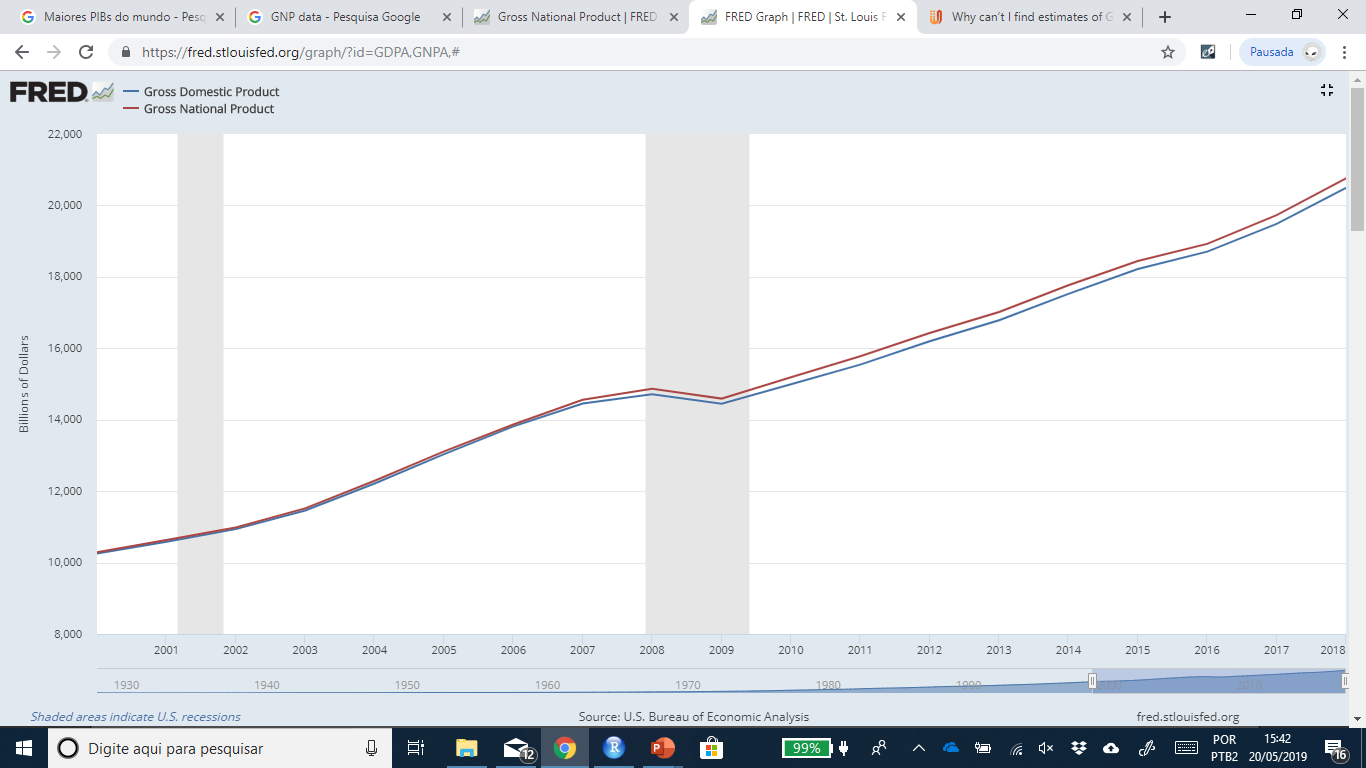 PIB  nominal (PQ) representa o valor monetário total dos bens e serviços finais produzidos num país
 num dado ano, em que os valores são expressos em termos de preços de mercado de cada ano.

PIB real (Q) retira a variação dos preços do PIB nominal e calcula o PIB em termos das quantidades 
de bens e serviços.


PIB  nominal = preço atual (P) x produção (Q) 

PIB real = produção x preço do ano base ou 

PIB real = PIB  nominal / Índice de Preços
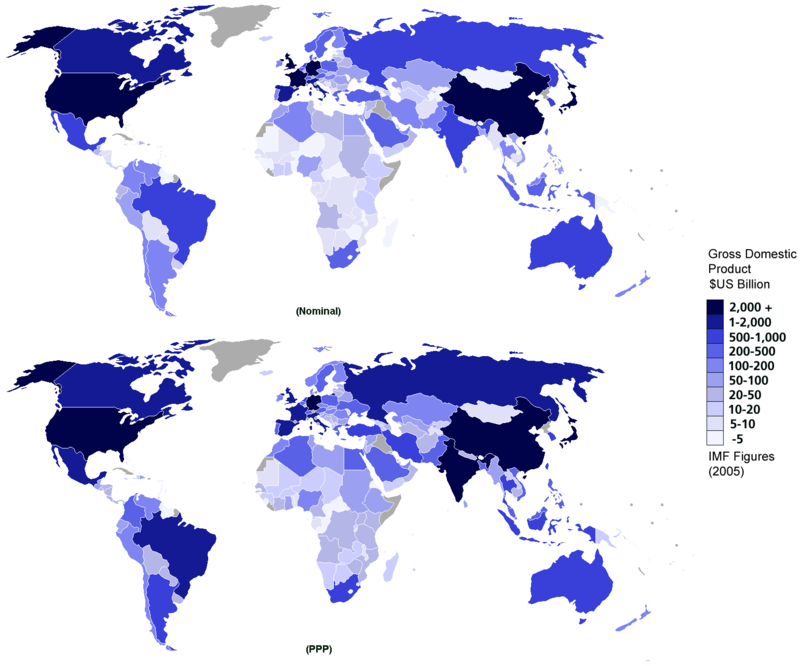 FORMAÇÃO BRUTA DE CAPITAL FÍSICO



Os bens produzidos por uma economia podem ser empregados em consumo ou na produção de outros bens e serviços.

Os bens empregados na produção de bens e serviços são denominados Bens de Capital

Quando uma sociedade consome toda a sua produção há somente a produção de bens de consumo e portanto não há produção de bens de capital.

Além disso, nenhuma parte dos bens de consumo é estocada pelas empresas para ser vendida no futuro.

Isso traz a tona os conceitos de poupança e investimento.
FORMAÇÃO BRUTA DE CAPITAL FÍSICO

POUPANÇA AGREGADA

Em termos econômicos poupança é a parcela da renda que não é consumida.

É o ato de não consumir em certo período, reservando parte de sua renda para ser consumida no futuro.

Famílias poupam quando parte de sua renda (soma das remunerações dos fatores de produção) não é consumida.

Governo poupa quando o que é arrecadado é maior do que é gasto.

Empresas poupam quando elas não distribuem todo valor de produção aos proprietários dos fatores de produção.

Setor externo é poupança ocorre do resultado do saldo da balança comercial, basicamente é a popança que o país recebe do exterior.
FORMAÇÃO BRUTA DE CAPITAL FÍSICO

INVESTIMENTO AGREGADO

Investimento é a parte da produção que foi produzida e não consumida em determinado período e/ou que aumenta a capacidade de produção (ou consumo) da economia.

Investimento é composto do investimento em bens de capital e pelo acúmulo de estoques de produtos que não foram vendidos pelas empresas


Esclarecimento:

Investimento tem significado econômico bem definido, diferente do significando semântico na língua portuguesa.
Investimento considera aumento na capacidade produtiva.
Compra de bens de capital em itens usado não é computado , pois já o foi anteriormente.
Em geral bens de capitais são caros e demandam empréstimos, assim a taxa de juros influencia no nível de investimentos.
DEMANDA E OFERTA AGREGADA

Com base no que foi discuto podemos definir dois conceitos importantes:


Oferta Agregada- OA


Corresponde à quantidade total de produtos e serviços disponíveis para o consumo dos agentes.

Em uma economia fechada corresponde à produção interna – Y.

Numa economia aberta corresponde à produção interna - Y - mais as importações – M.
Demanda Agregada-DA


Corresponde à quantidade total de produtos e serviços consumidos pelos agentes.



Uma parte é consumida pelas famílias – C

Outra parte é investida pelas empresas sob forma de bens de capital e estoque – I

Governo também gasta consumindo bens e serviços – G

Outra parte é consumida pelas estrangeiros por meio de nossas exportação - X
Assumindo que a oferta total de bens e serviços é igual a demanda total por bens e serviços.
Portanto no arcabouço teórico keynesiano a produção interna de bens e serviços (Y) é dada pela soma do consumo das famílias (C), investimentos das empresas (I), do consumo do governo (G) e do saldo da balança comercial (X-M).
Exercícios
1- Qual o papel de cada um dos agentes econômicos - empresas, famílias, governo e setor externo – no âmbito macroeconômico?

2- Qual definição econômica de renda?

3- Demonstre o fluxo circular da renda para uma economia aberta.

4- Diferencie PIB e PNB.

5- O que é investimento e de que forma ele ocorre?

6- Defina demanda agregada e oferta agregada.

7- Considere uma economia com PIB (Y) no ano 1. O nível do consumo das famílias foi de 10 milhões, o investimento das empresas 2 milhões, os gastos do governo totalizaram 4 milhões  as exportações 5 milhões e importações 4 milhões. Qual o valor do PIB para essa economia?

8- No período 2 ocorreu uma grave crise financeira no país: os investimentos reduziram para 500 mil, e a poupança externa utilizada foi de 2 milhões. O governo deseja intervir  e aumentar seu gastos de forma a manter o mesmo nível do PIB do ano anterior. Em quanto o governo deve aumentar seus gastos no ano corrente para atingir seu objetivo?